TRƯỜNG TIỂU HỌC LAM ĐIỀN
CHÀO MỪNG CÁC THẦY CÔ GIÁO VỀ DỰ GIỜ
GIÁO VIÊN DẠY GIỎI HUYỆN CẤP TIỂU HỌC MÔN: TỰ NHIÊN VÀ XÃ HỘI
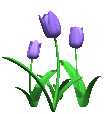 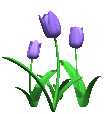 Năm học: 2023- 2024
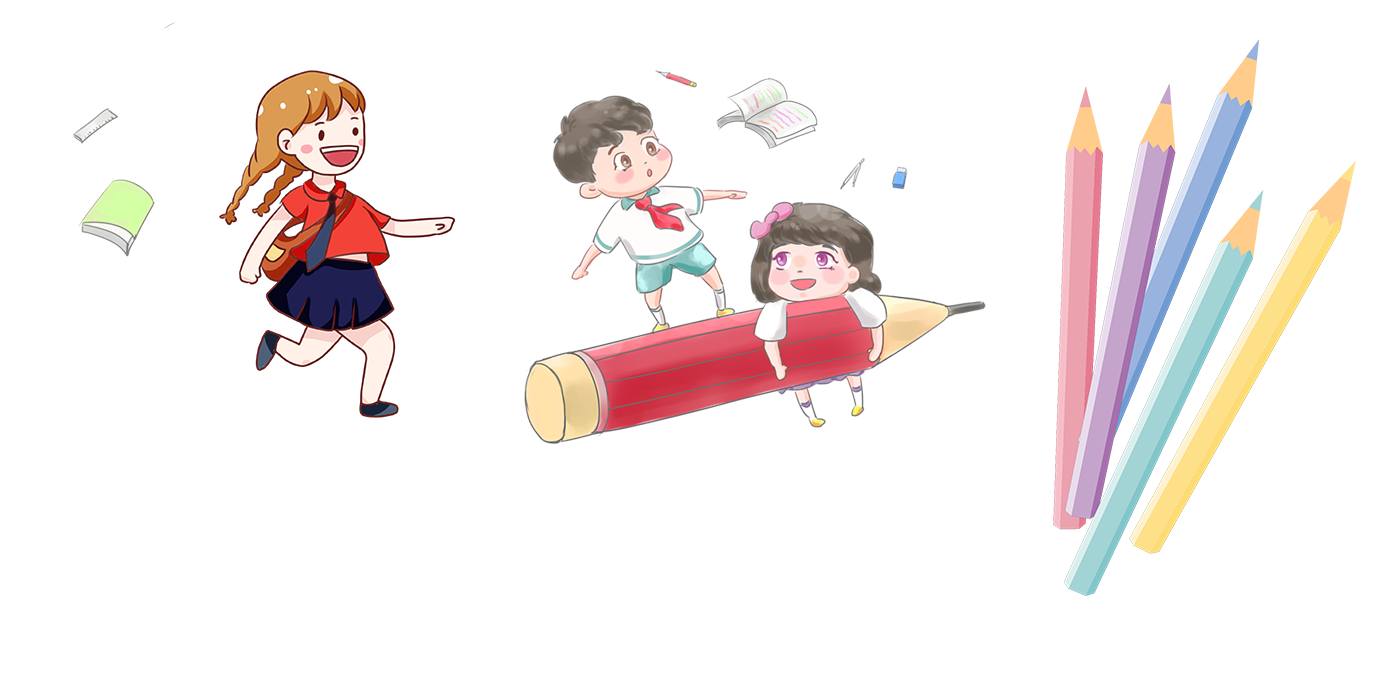 Khởi động
Khám phá
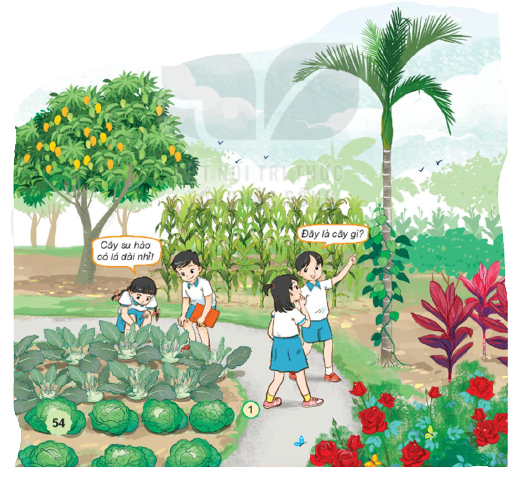 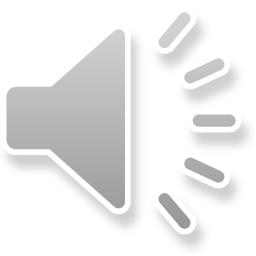 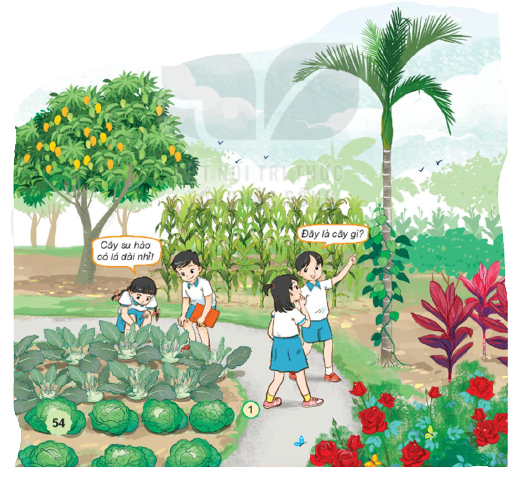 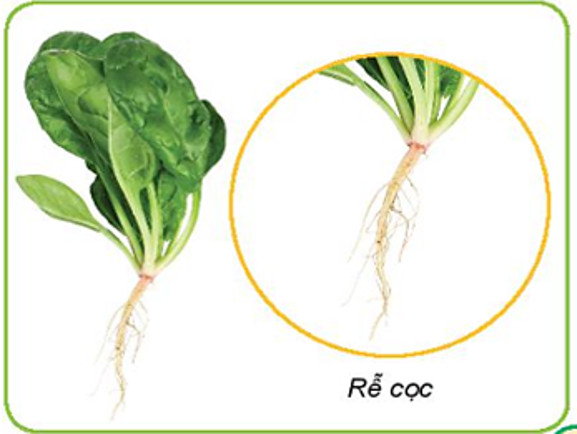 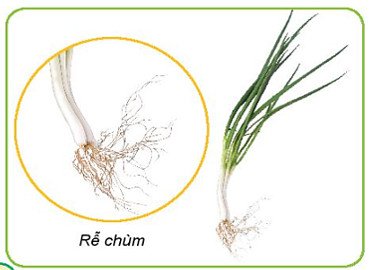 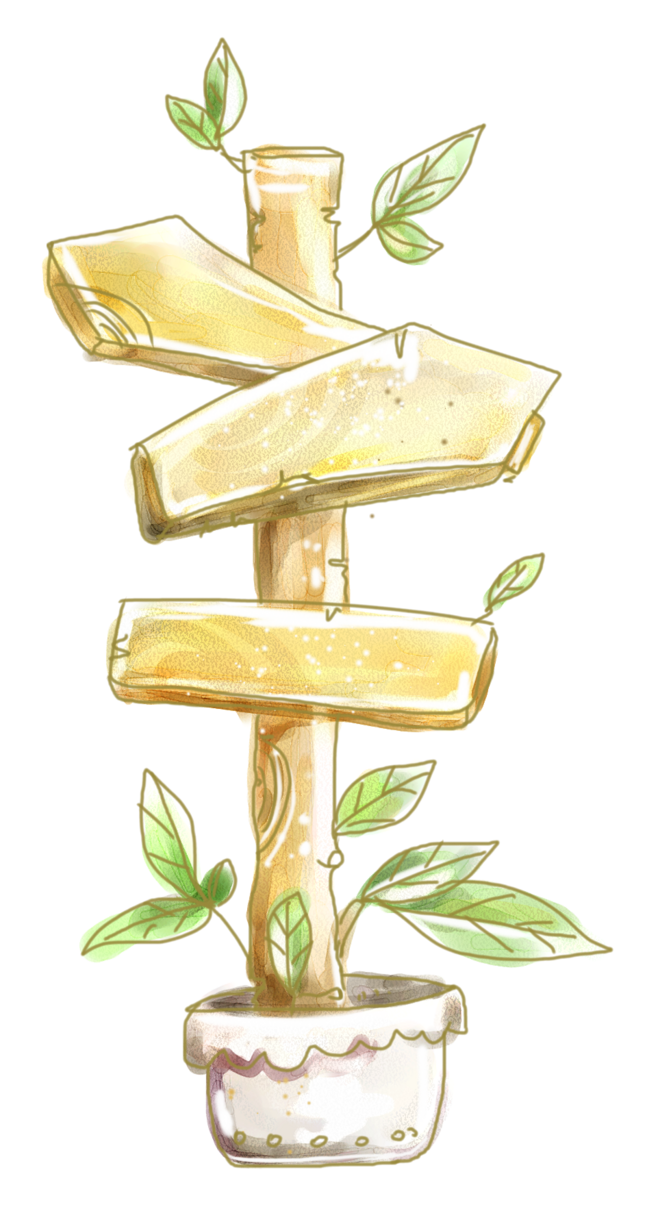 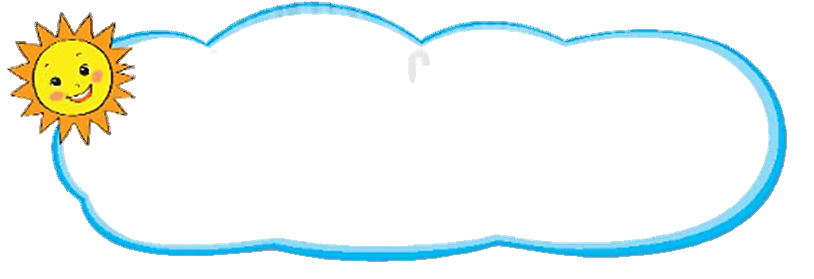 Rễ cây có hai loại chính là rễ cọc và rễ chùm.
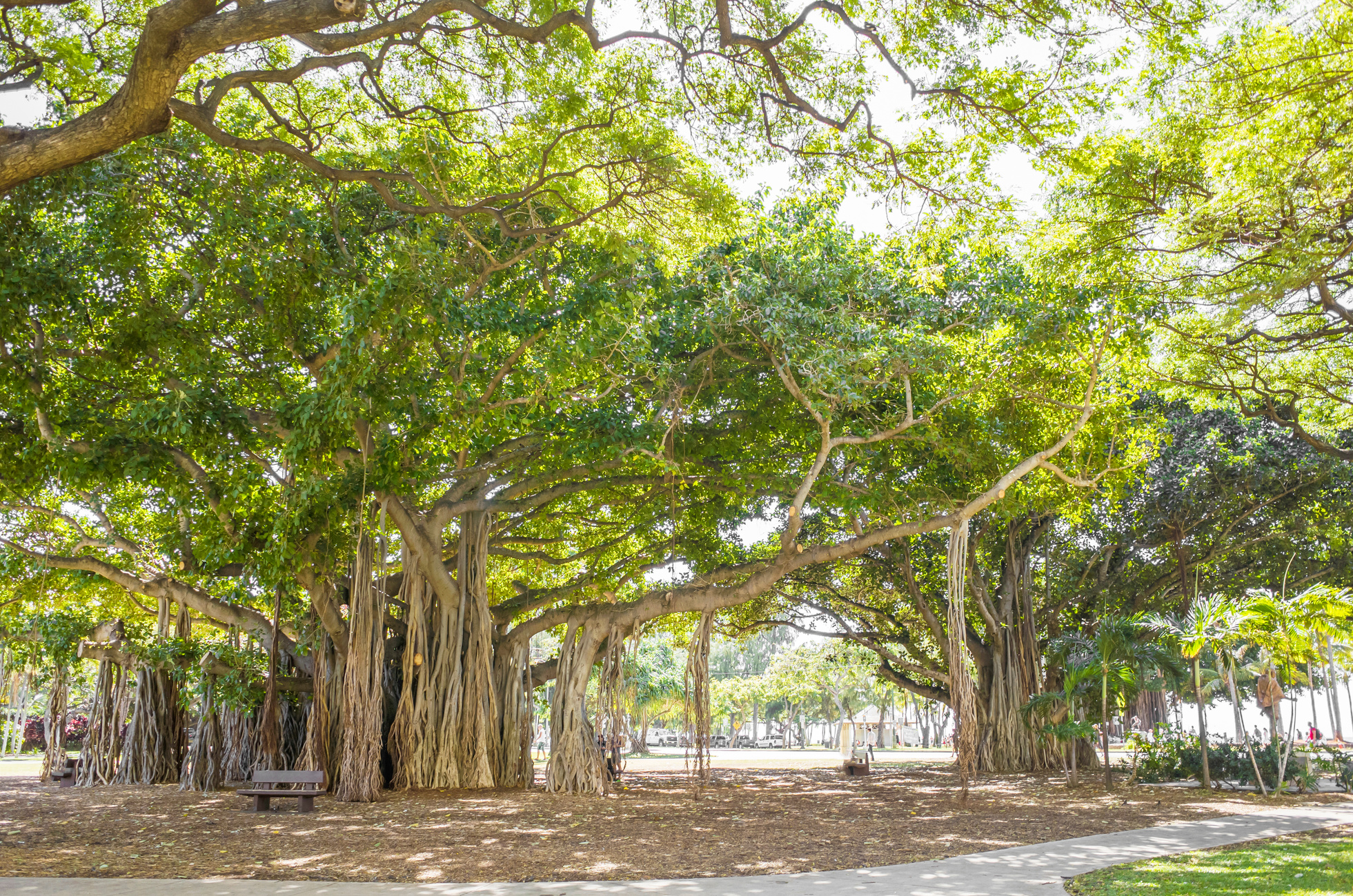 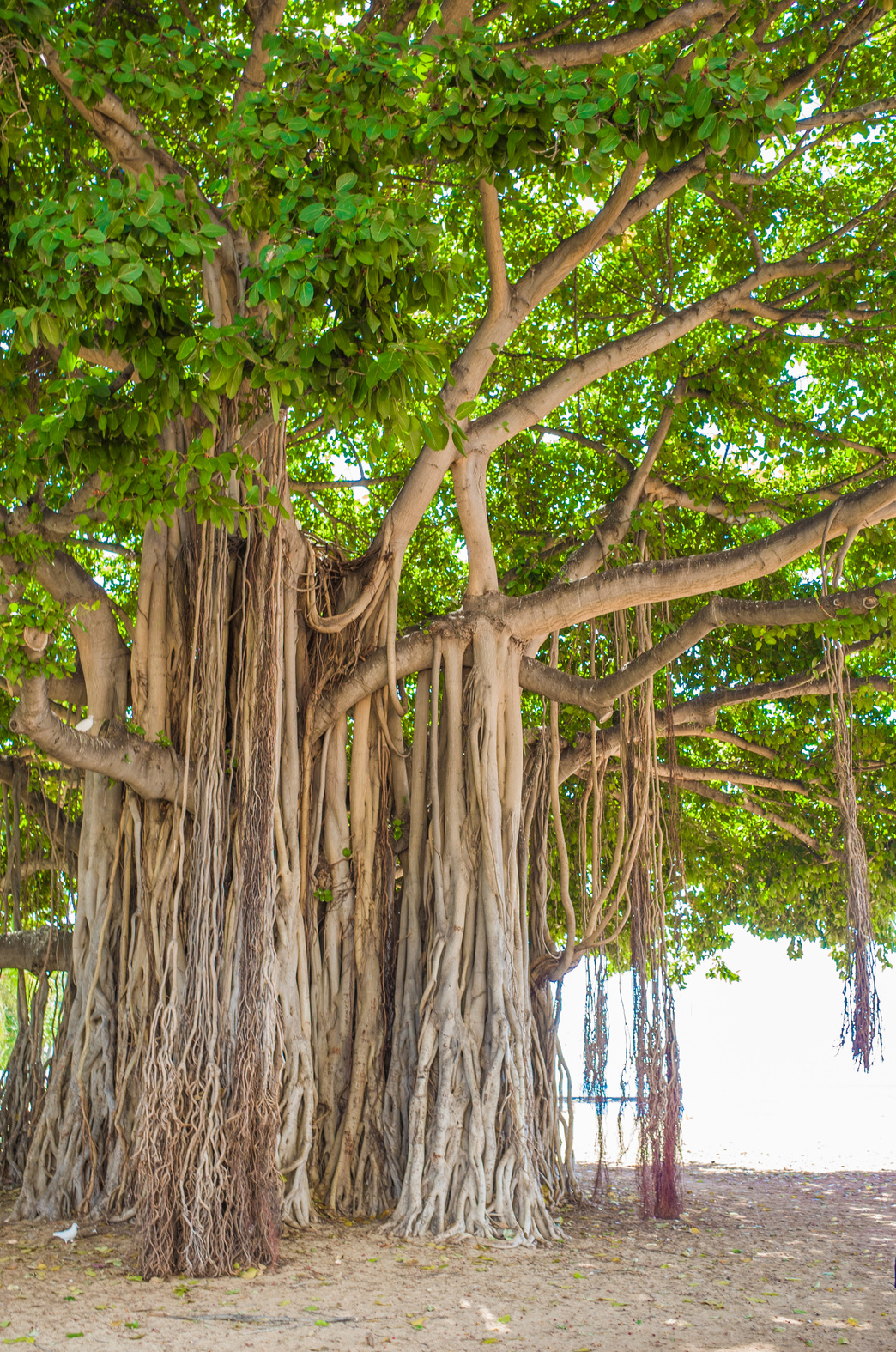 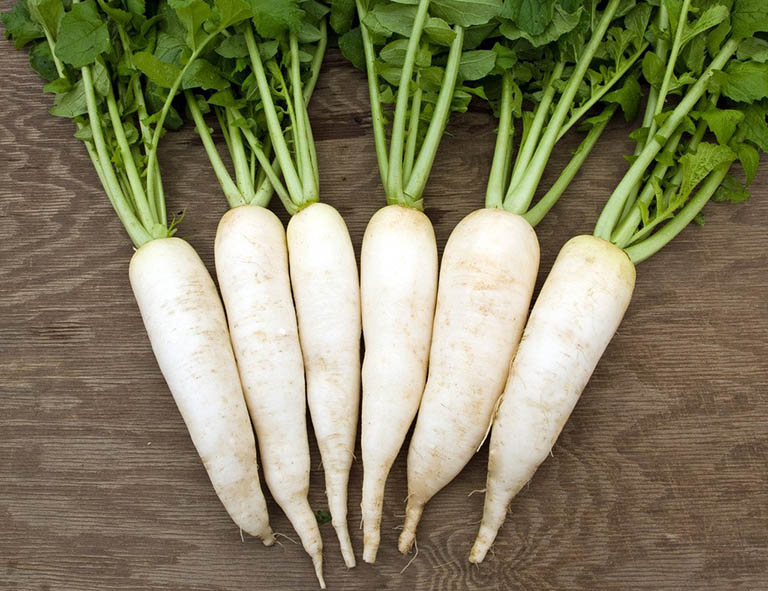 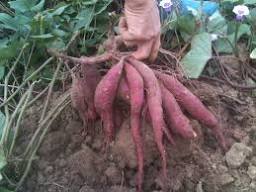 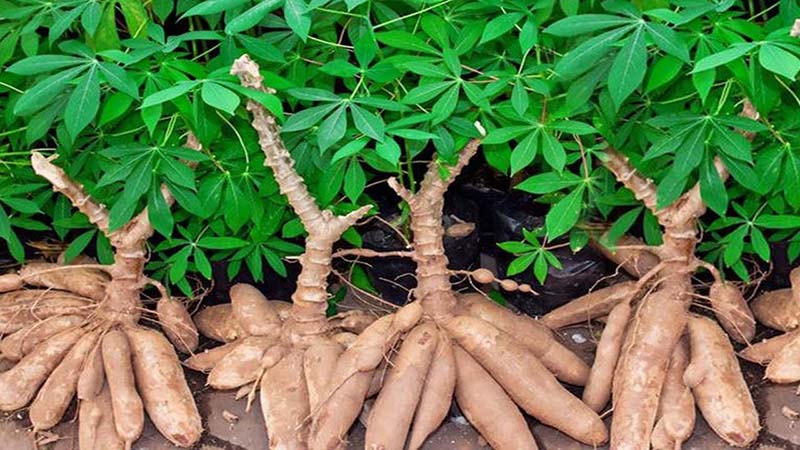 .
Thực hành
1. Sắp xếp các cây từ hình 3 đến hình 6 vào nhóm cây có rễ cọc, rễ chùm.
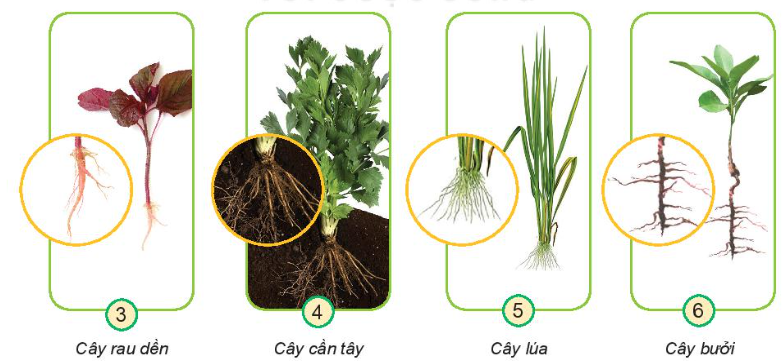 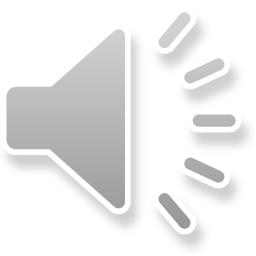 2. Nhận xét và so sánh hình dạng, kích thước các rễ cây đó.
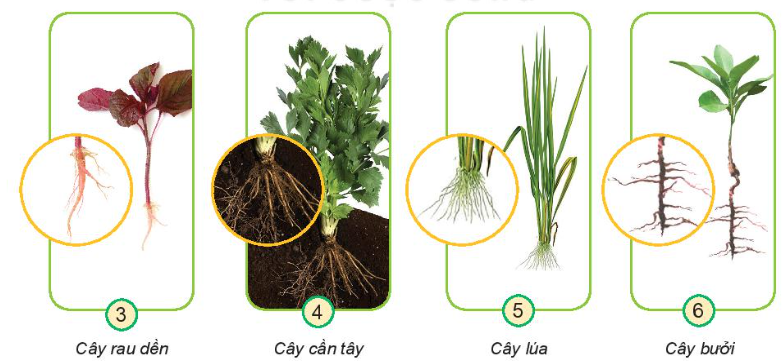 Rễ cọc: rễ to, dài, có nhiều dễ nhỏ xung quanh.
Rễ chùm: có nhiều rễ tỏa ra từ gốc tạo thành chùm.
1.  Quan sát các hình dưới đây và cho biết:
    - Cây nào có thân đứng, thân leo, thân bò?
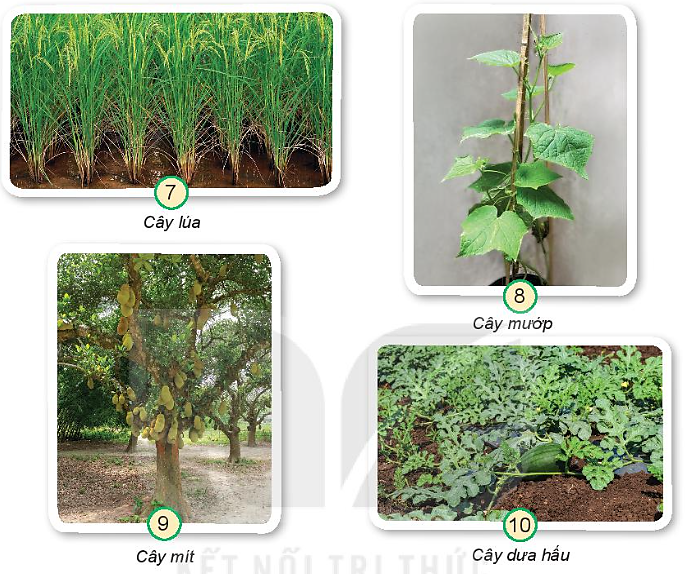 - Cây nào có thân gỗ, cây nào có thân thảo?
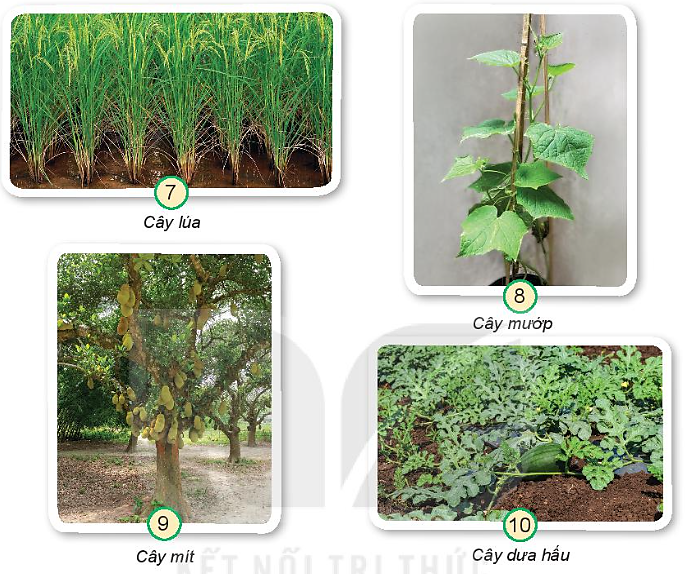 2.  Nhận xét, so sánh về đặc điểm, hình dạng của các thân cây.
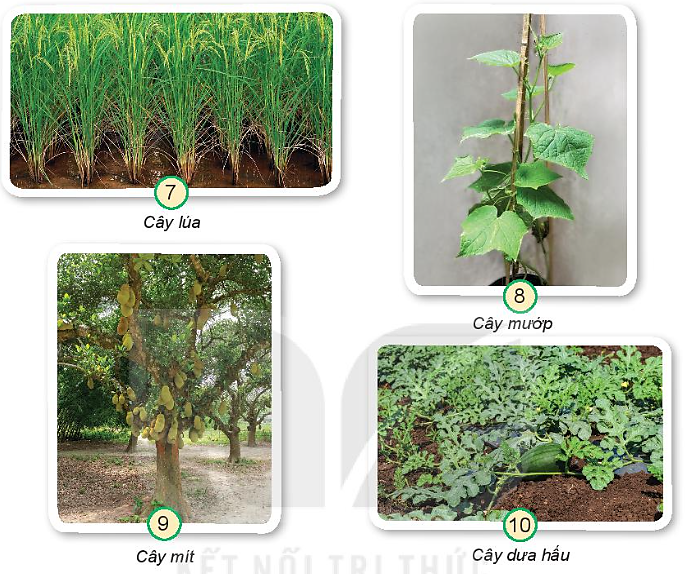 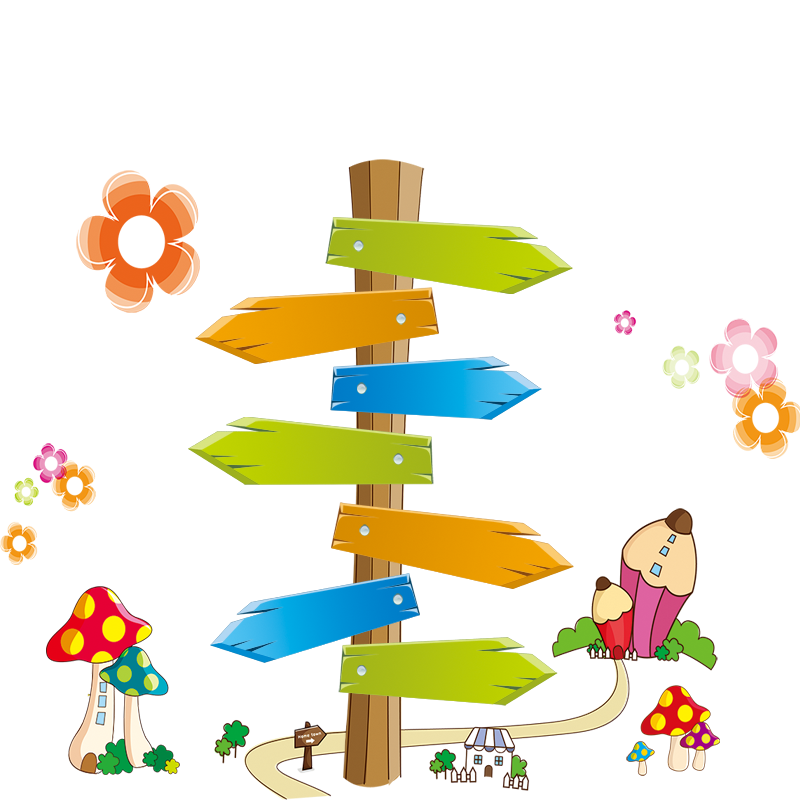 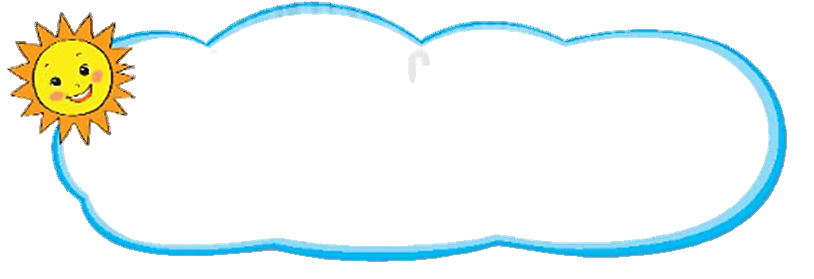 Thực vật có loại thân đứng, thân leo, thân bò; có loại thân gỗ như cây mít, cây xoài,... và có lại thân thảo như cây lúa, cây đậu, cây dưa hấu,...
GÓC SÁNG TẠO
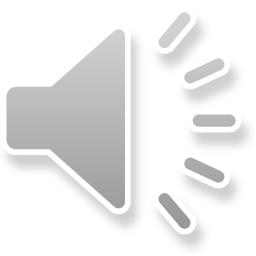 Rễ cọc
Rễ cây
Rễ chùm
Thực vật
Thân đứng
Thân cây
Thân leo
Thân bò
Thân gỗ
Thân thảo
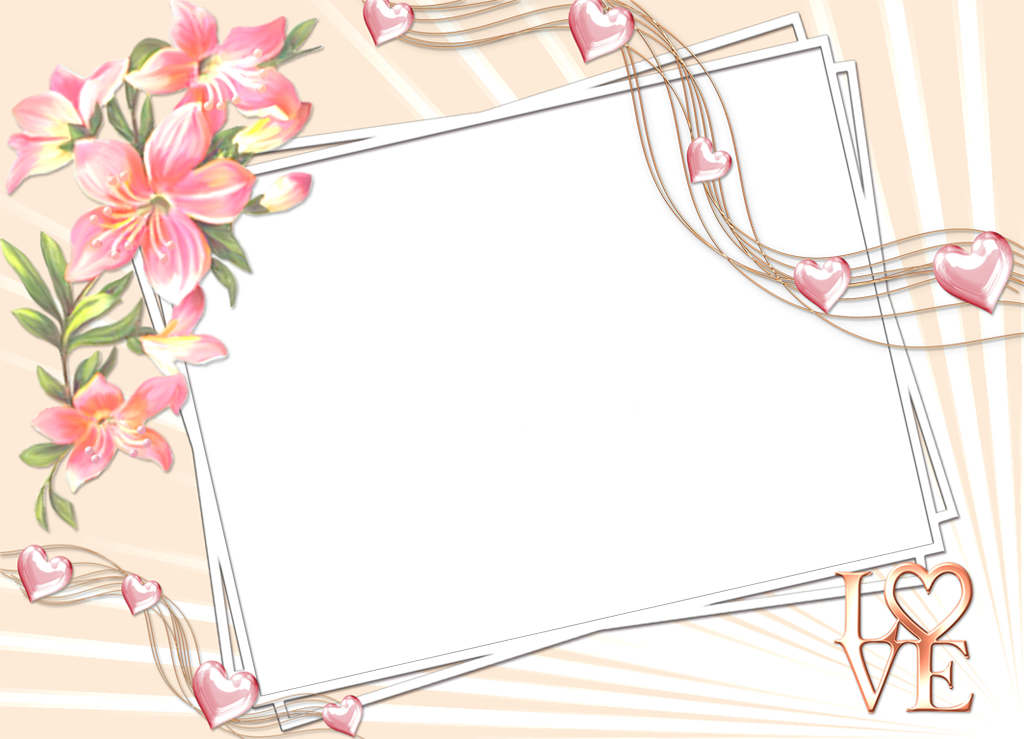 Caûm ôn 
Quyù thaày coâ ña veà döï giôø!